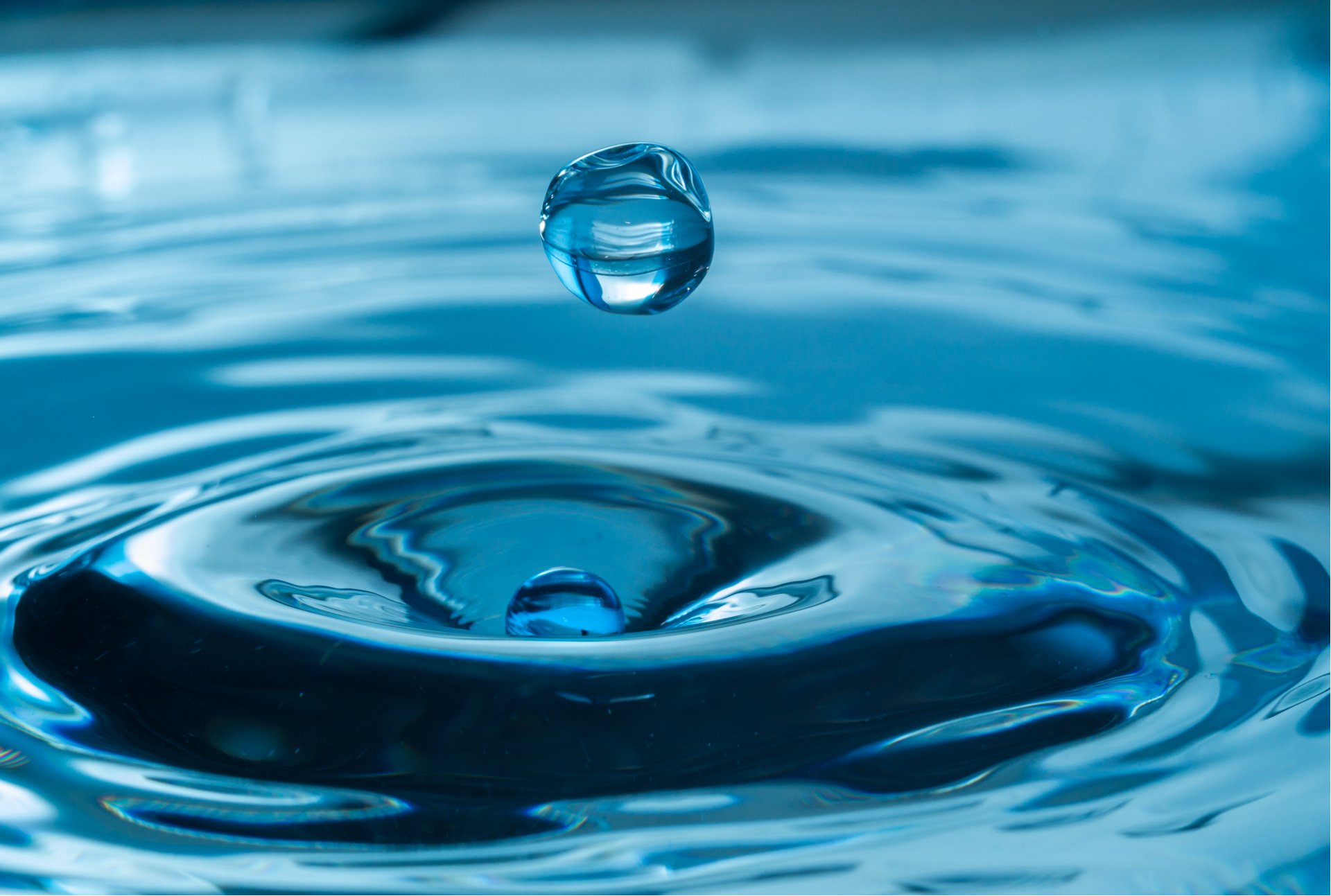 H20
Hydrologi
Vandets kredsløb
Vandbalance i Danmark
Fordampning
Afstrømning og jordbund
Luftfugtighed
Nedbørsdannelse
Hvorfra kommer vandet ..?
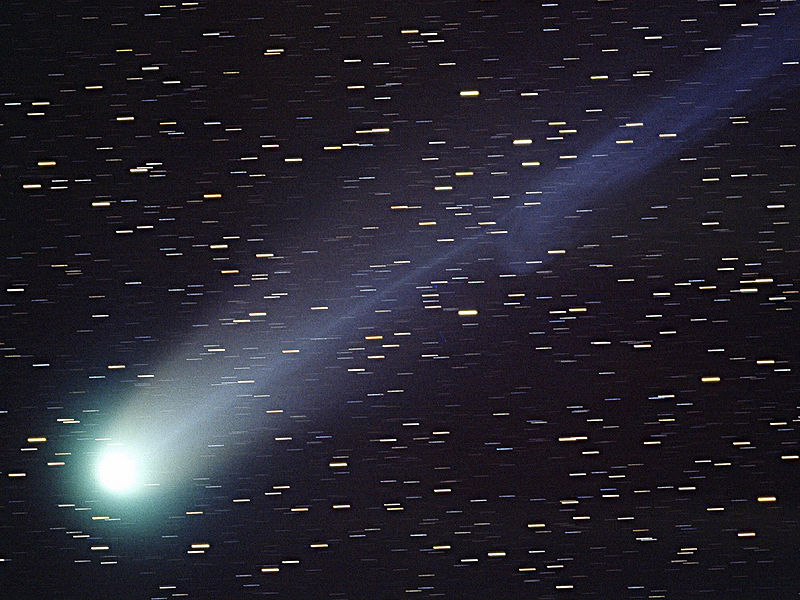 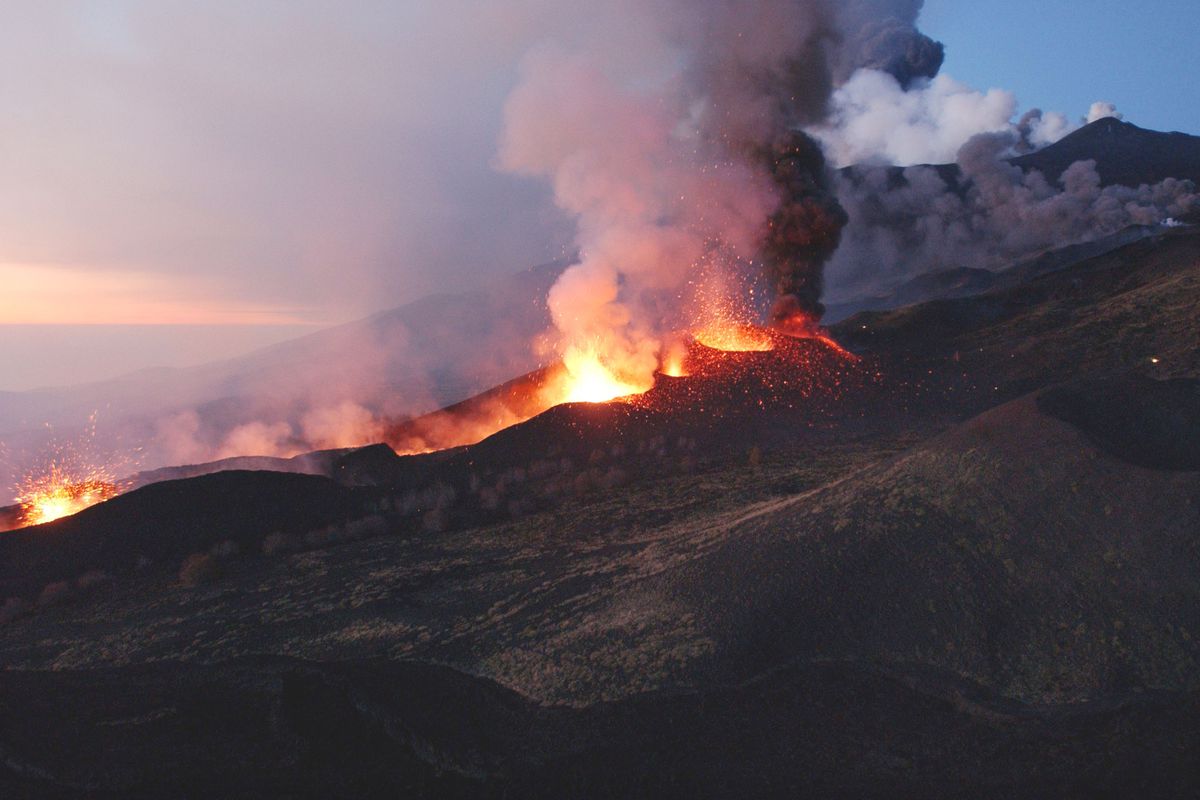 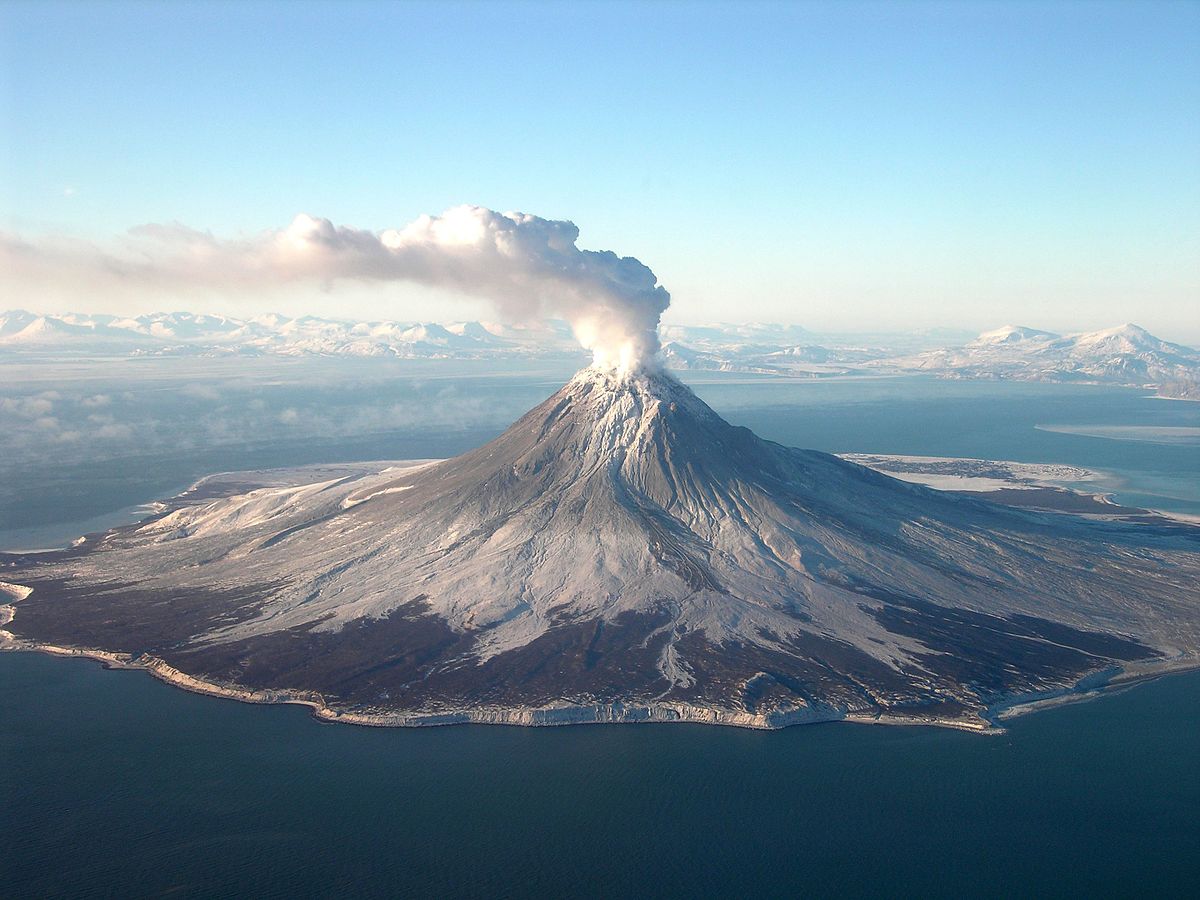 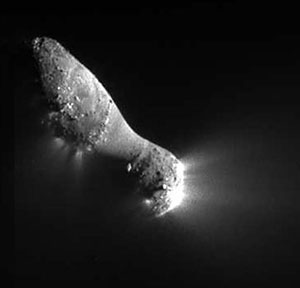 Kometen ”Hartley 2”
Vandet former landskabet
Grand Canyon
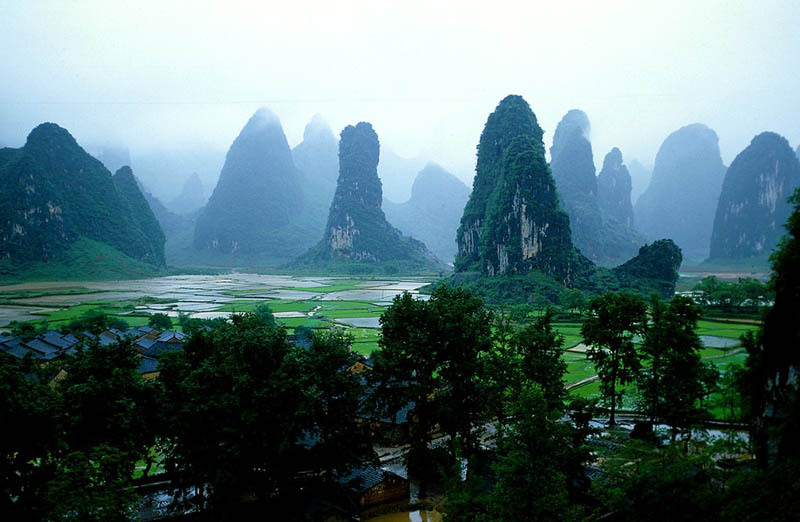 Guilin, i det sydlige Kina
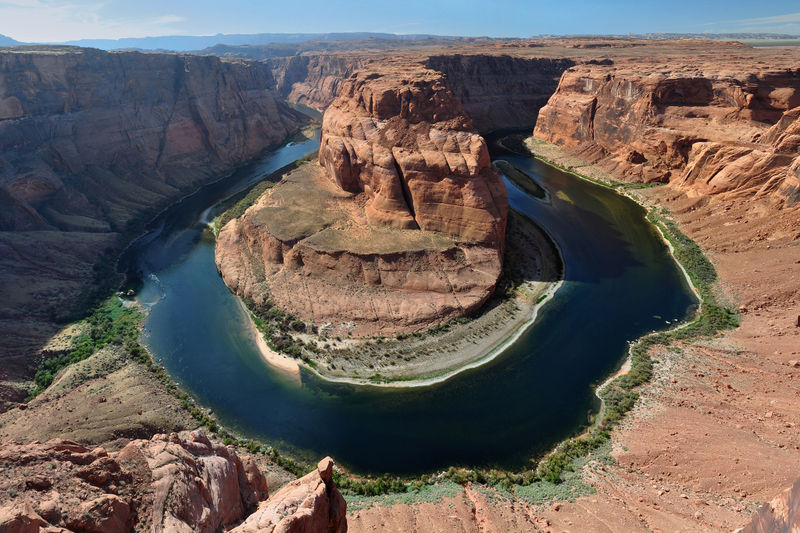 Sedimenter
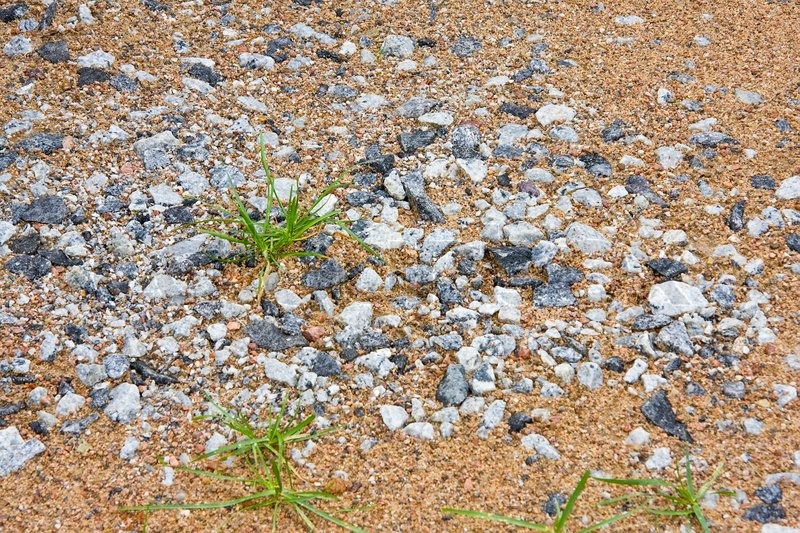 Gletsjere former det danske landskab
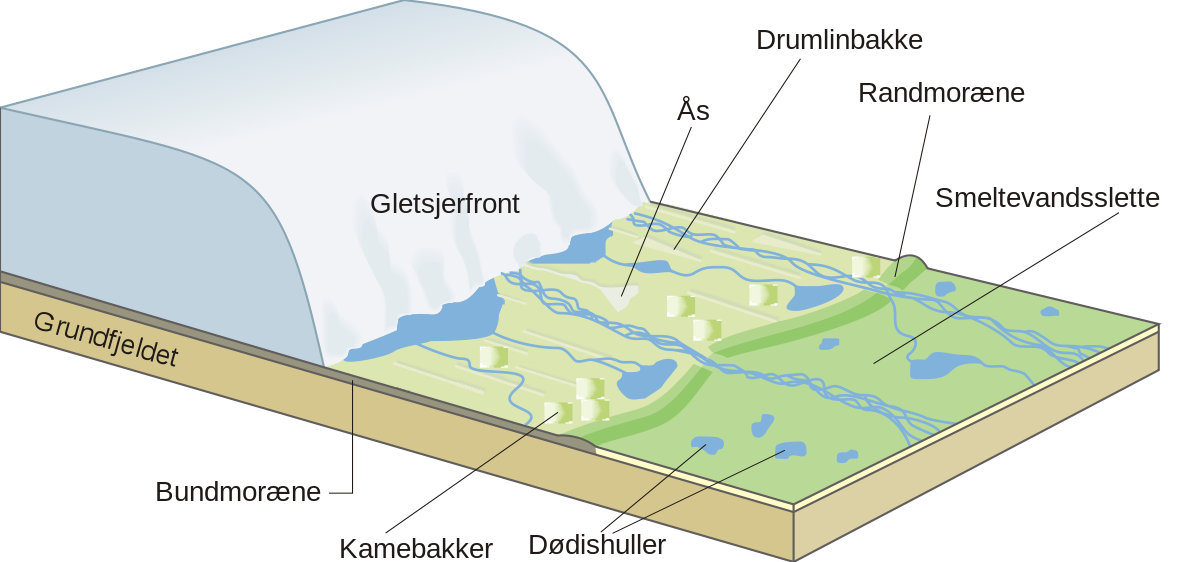 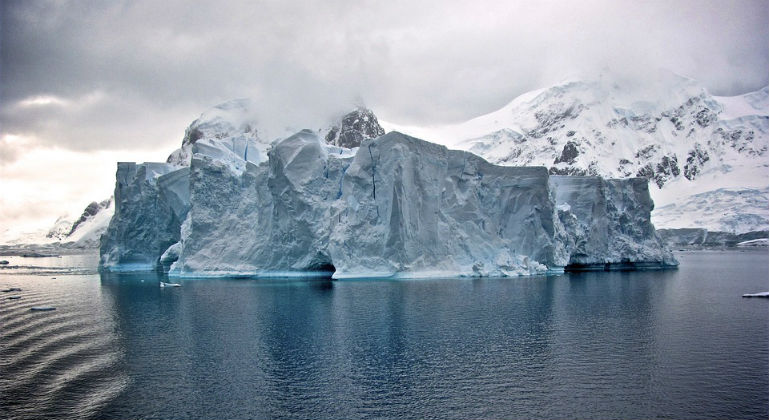 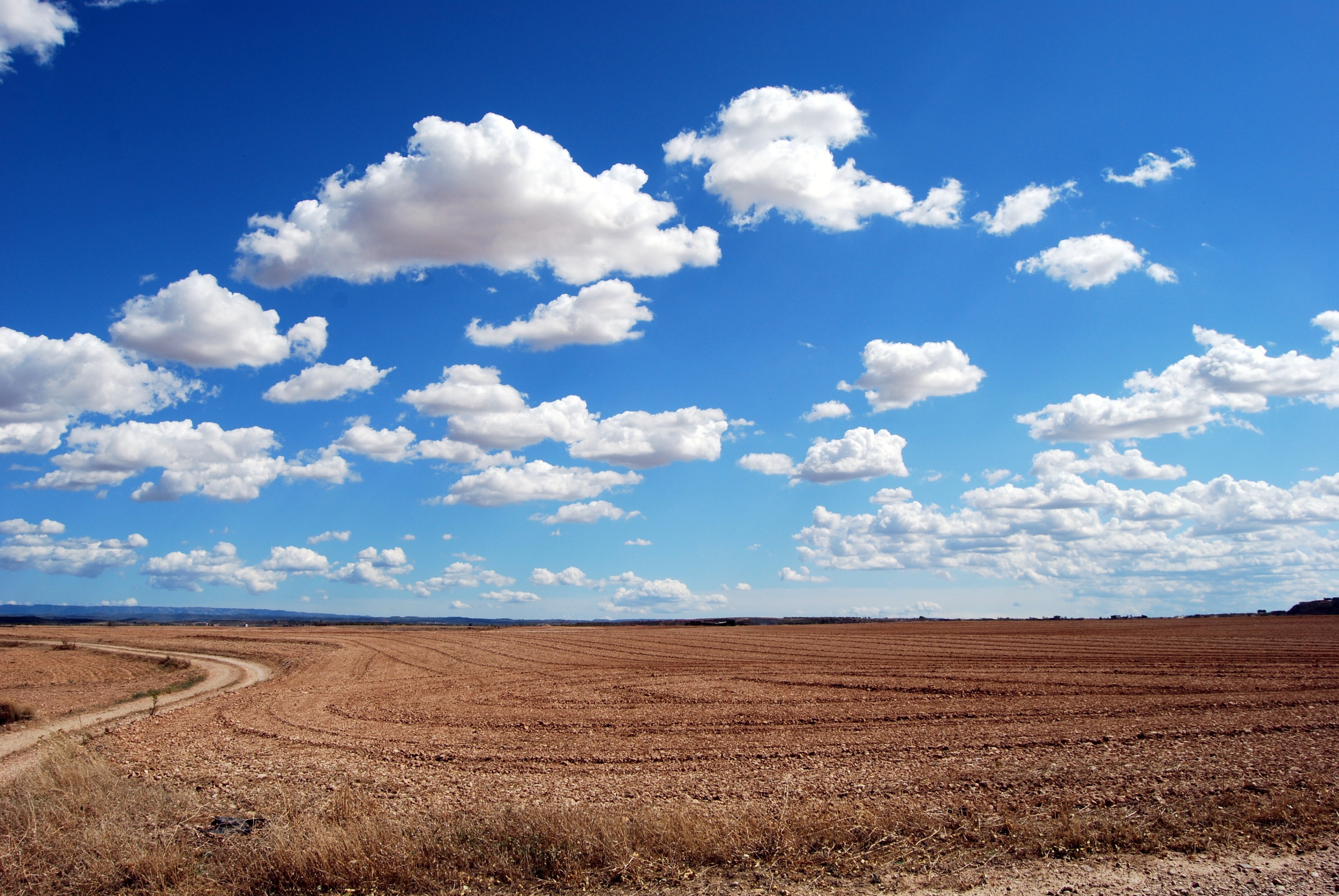 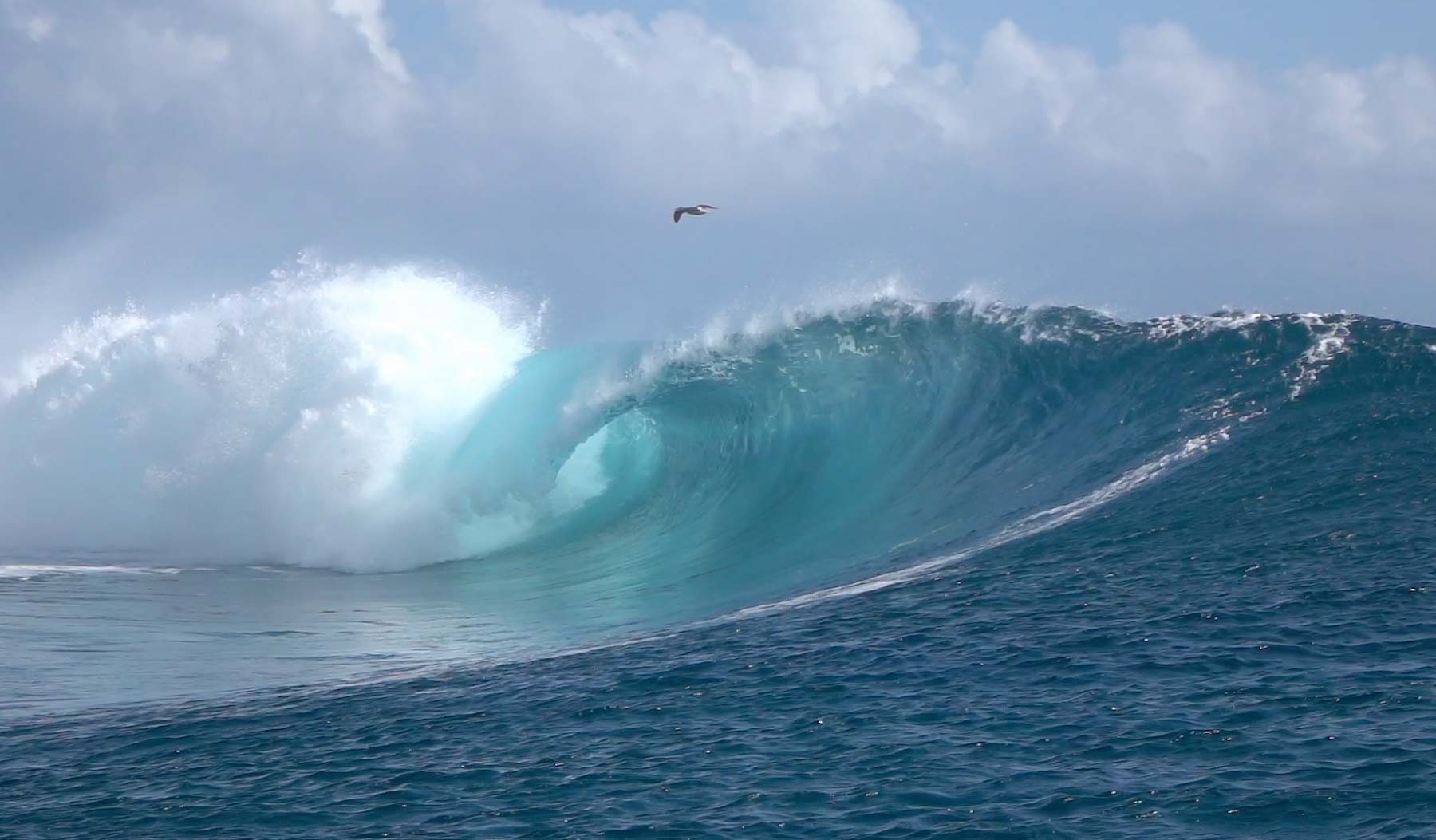 Tre tilstandsformer
Jorden ligger i den rigtige afstand fra Solen
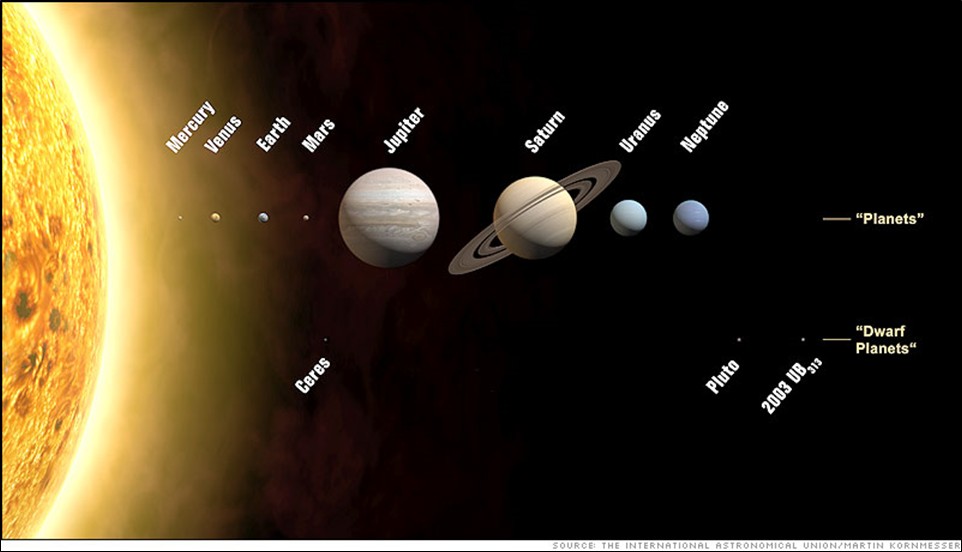 På Mars – og alle de ydre planeter- er der så koldtat alt  vand er frossent.
På Venus er der så varmt (400 ° C)at vand optræder kun som vanddamp
Kun på Jorden – 150 mio. km fra Solen -er temperaturen mellem ca. minus 50 ° C og + 50 ° C, så  vand kan optrædei alle tre tilstandsformer
Vandets kredsløb
Vandets kredsløb
Vandets kredsløb drives af energi fra Solen
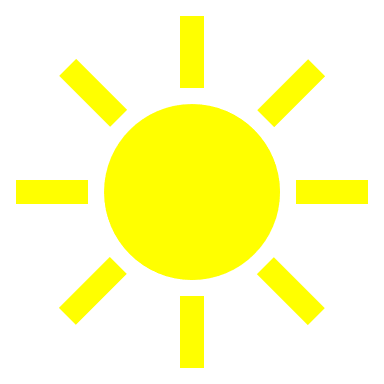 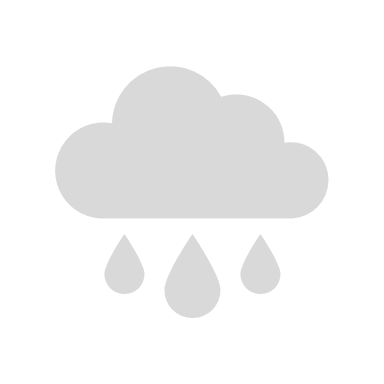 Solens opvarmning får:
Vand til at fordampe 
Skaber lavtryk og højtryk, og dermed 
vinde som transporterer vanddamp fra oceanerne ind over kontinenterne
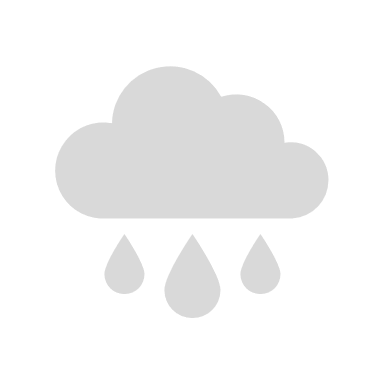 Vandets kredsløb
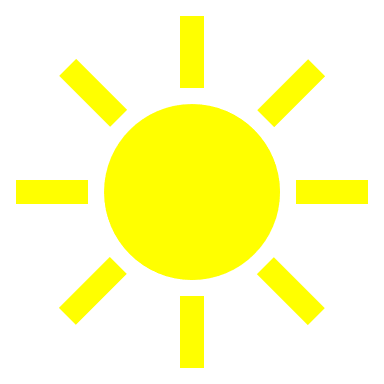 Transport
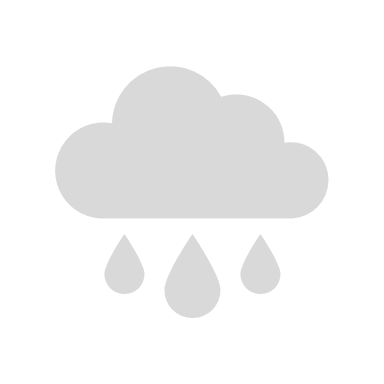 Afkøling -> nedbør
Hvis vanddampen skal transporteres af vindene fra oceanerne ind over kontinenternehvilke dominerende lufttryk må der så være over oceanerne ……. Og kontinenterne ……?
L
H
Fordampning
Globale vindsystem og transport af vanddamp
Hvor der er lavtryk over kontinenternesuges vanddampen ind fra oceanerne
De dynamiske højtryk ligger altid over oceanerne
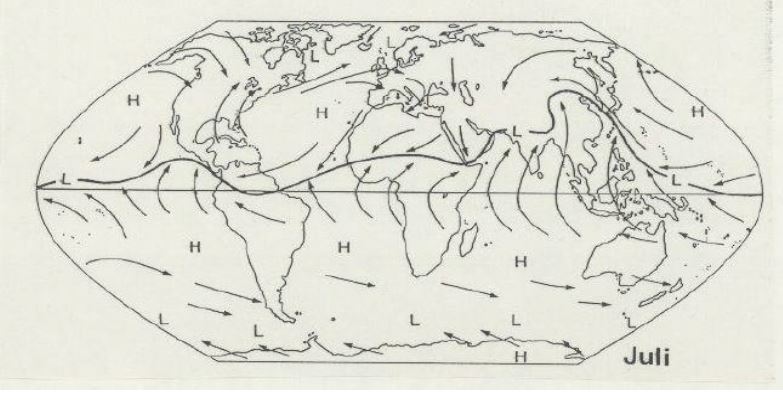 Vandbalanceligningen
Nedbørs overskud og nedbørsunderskud
Vandbalanceligningen & Vandets kredsløb
Vandbalanceligningen: N = F + Ao + Au +/-  ∆R
∆R (delta R)henviser til ændringer i reserver af vand.

Det er det vand som er bundet i isen, vand i søer og grundvandet

Hvis vi f.eks. pumper mere vand op, end der bliver gendannet, vil ∆R være negativ.
N
is
F
∆R
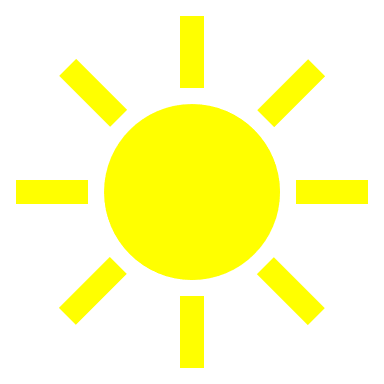 N
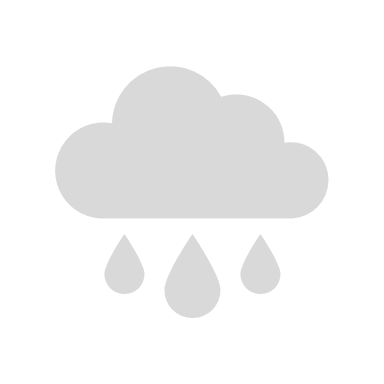 F
Au
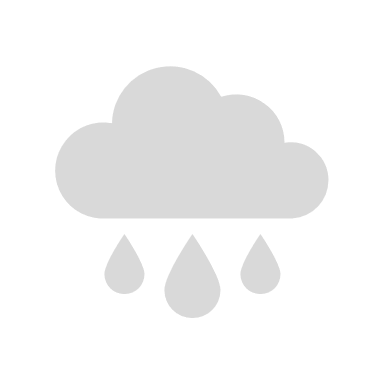 vinde
grundvandet
∆R
Ao
Vandbalanceligningen & Vandets kredsløb
Vandbalanceligningen: N = F + Ao + Au +/-  ∆R
N
is
F
∆R
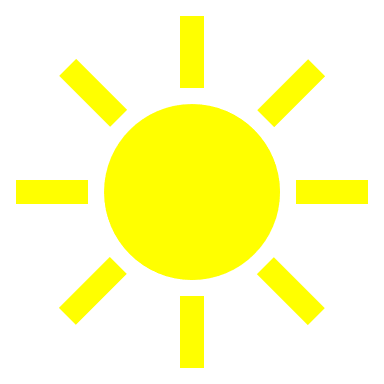 N
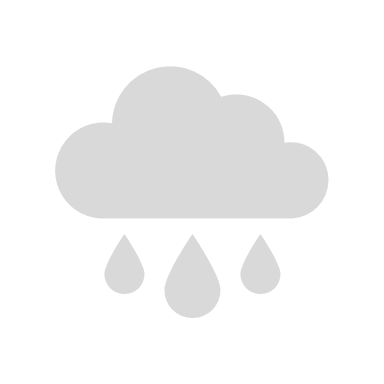 F
Au
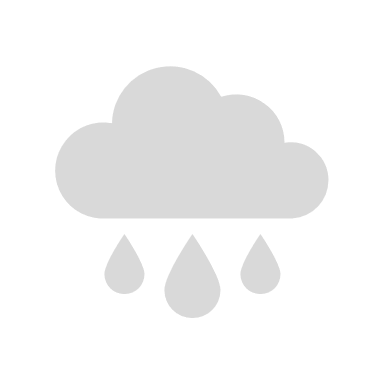 vinde
grundvandet
∆R
Ao
Vandets kredsløb – globale tal i 1000 km3
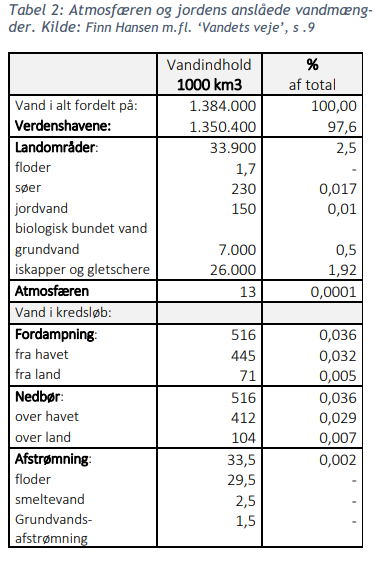 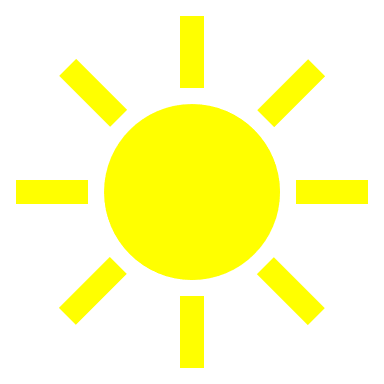 N
is
F
∆R
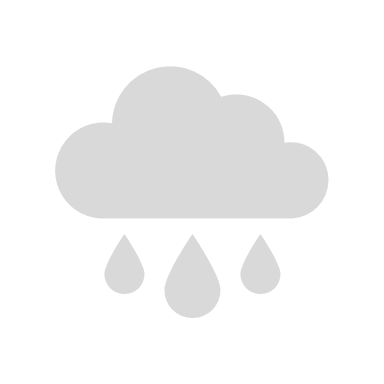 N
F
33
104
445
vinde
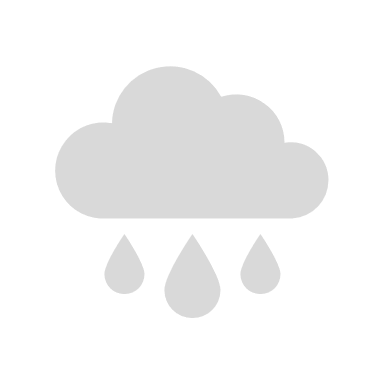 Au
71
grundvandet
∆R
2,5
2,5
29,5
412
Ao
1,5
Vandbalanceligningen: N = F + Ao + Au +/-  ∆R
Nedbørs overskud / underskud
Vandbalanceligningen: N = F + Ao + Au +/-  ∆R
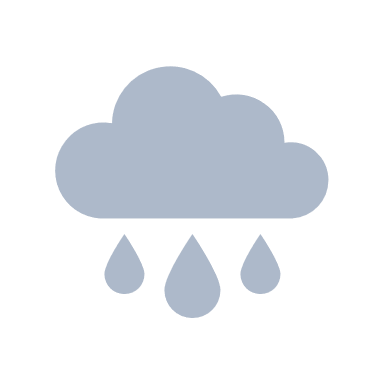 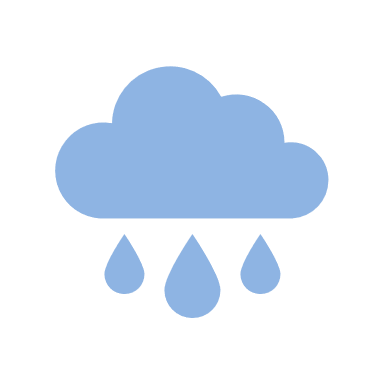 F
F
N
N
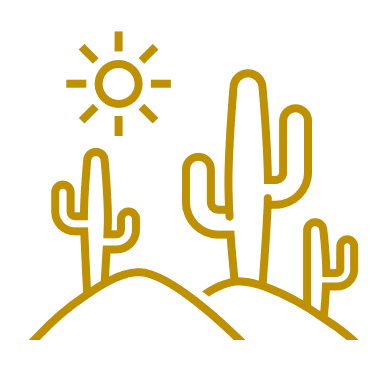 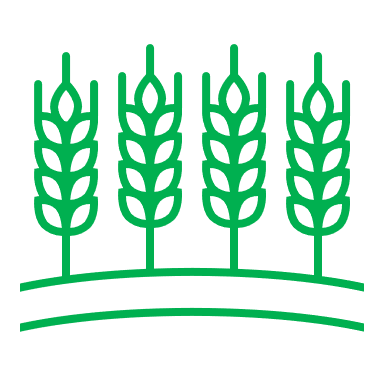 Ao
Au
havet
havet
Nedbørsunderskud ->
Ingen overjordisk / underjordisk afstrømning-> ørken eller busksteppe
Nedbørsoverskud ->
Afstrømning overjordisk / underjordisk-> plantevækst
Hvis N > F : nedbørsoverskud
Hvis N < F : nedbørsunderskud
Vandbalance i Danmark
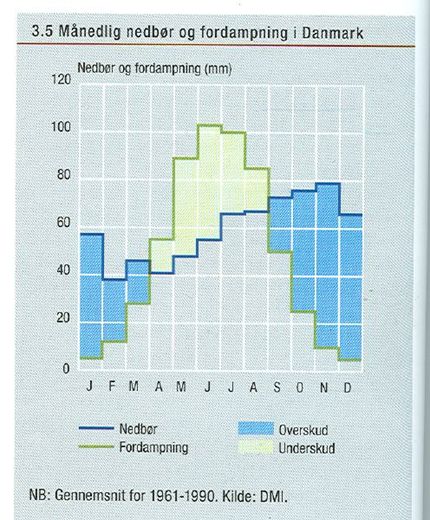 Hvis N < F  nedbørsunderskud
Hvis N > F  nedbørsoverskud
Hvad sker der med nedbørsoverskuddet?
Hvordan kan planter og afgrøder gronår der er nedbørsunderskud fra apr-aug?
-
+
Det bliver til afstrømning h.h.v. Overfladisk afstrømning (Ao) 
Og
Underjordisk afstrømning (Au)
+
Det kan de fordi planternes rødder trækker vand op fra jorden
Vandbalance i Danmark
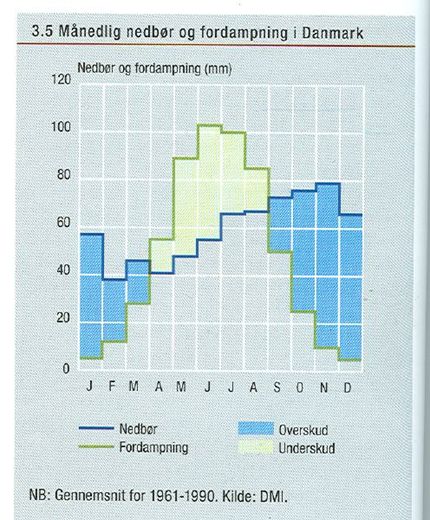 Kan vi bruge VANDBALANCELIGNINGEN 
N= F + Ao + Au 
Til at beskrive figuren?
F
JA
N
Ao + Au
Ao + Au
N
Ao + Au
F
Fordampning
Aktuel og potentiel fordampning og fugtighedsindeks
Fordampning – Akt. / Pot.
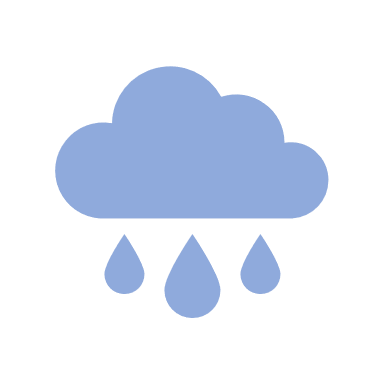 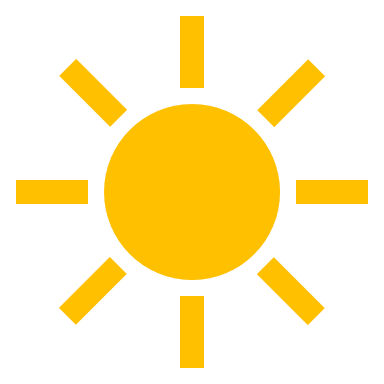 Den aktuelle fordampning er et mål for hvor meget vand (mm pr m2)der fordamper fra jordoverfladen +vegetationen
300 mm
600 mm
F
F pot.
N
Men hvad så hvis derslet ikke er noget vand?
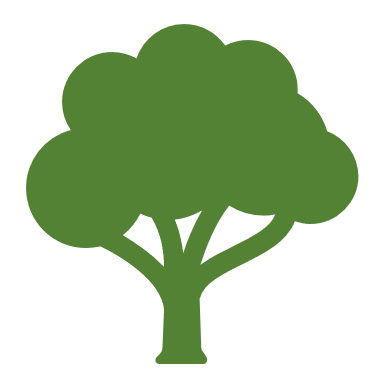 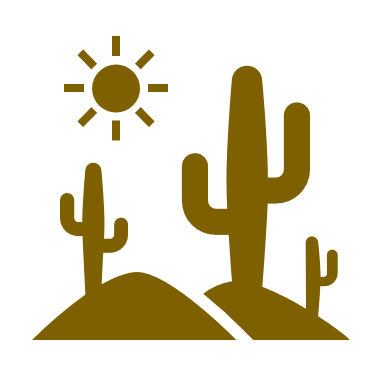 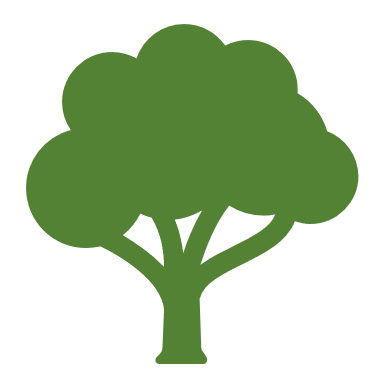 Ao
100 mm
Au
Så taler man om det potentielle fordampning (F pot.)som er den mængde vand der kunne fordampe HVIS der var rigeligt med vand!
200 mm
Nedbørsunderskud
Nedbørsoverskud
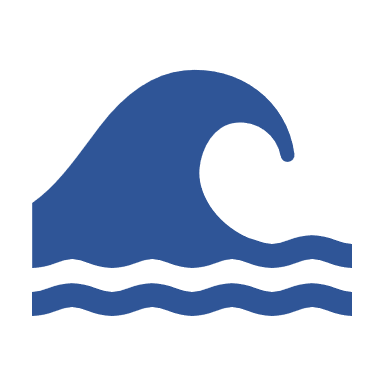 Fordampning – Akt. / Pot.
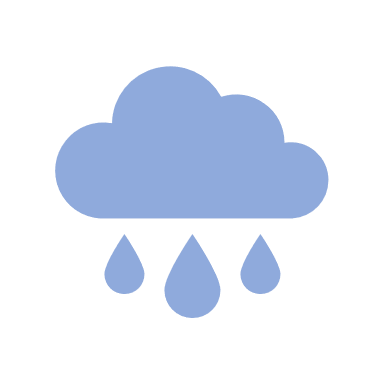 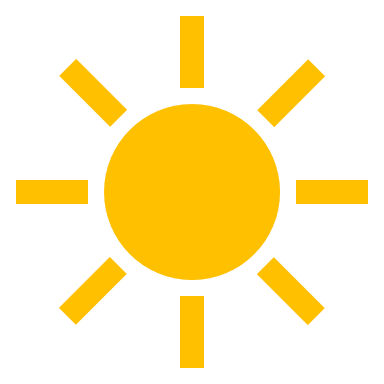 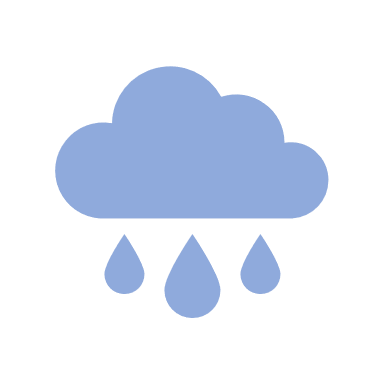 (Aktuel Fordampningkan max være 100 mm)
600 mm
100 mm
F
F pot.
N
F
(Potentiel Fordampningkan være langt større end aktuelle F)
N
Aktuelle F
300 mm
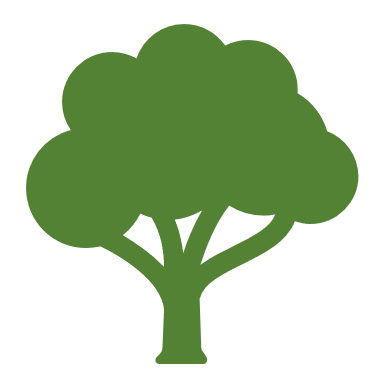 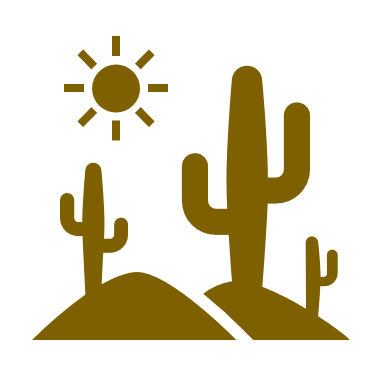 100 mm
Ao
300 mm
100 mm
Au
200 mm
F pot. (den potentielle fordampning)ewr den mængde vand der kunne fordampe HVIS der var rigeligt med vand!
Nedbørsunderskud
Nedbørsoverskud
Fugtighedsindeks
Man kan med et Fugtighedsindeks angive hvor fugtigt eller tørt et område er.
Et Fugtighedsindeks beregnes med denne formel:
Nedbør (N) Pot. Fordampning
Hvis resultatet er > 1.0 så er der nedbørsoverskud
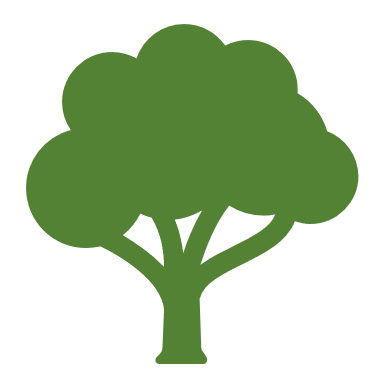 Det betyder med andre ord , at der er vand til Afstrømning ( Ao / Au)
Hvis resultatet er < 1.0 så er der nedbørsunderskud
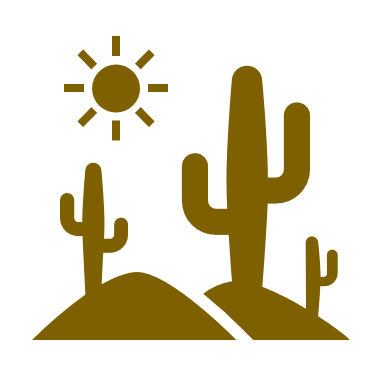 Så er der altså ikke noget vand tilovers til afstrømning
Fordampning – Akt. / Pot.
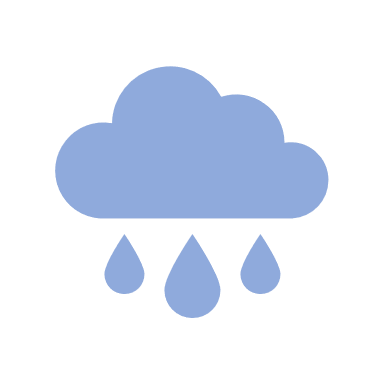 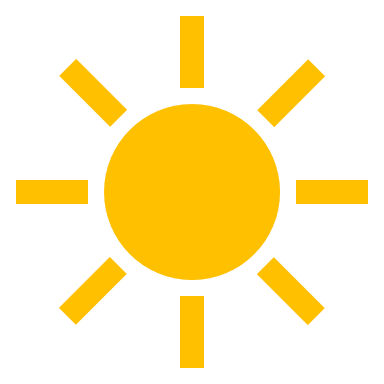 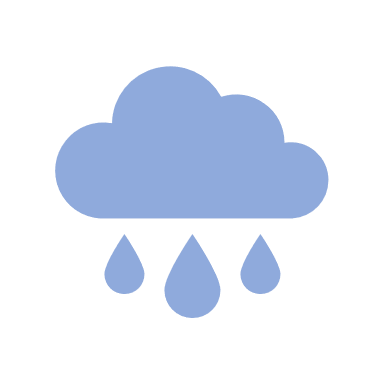 (Aktuel Fordampningkan max være 100 mm)
600 mm
100 mm
F
F pot.
N
F
(Potentiel Fordampningkan være langt større end aktuelle F)
N
Aktuelle F
300 mm
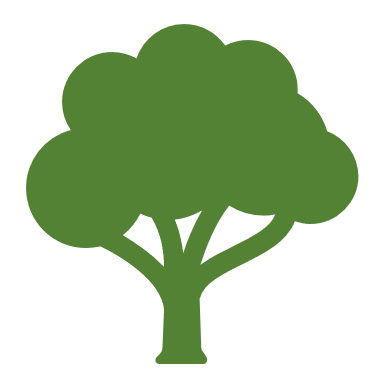 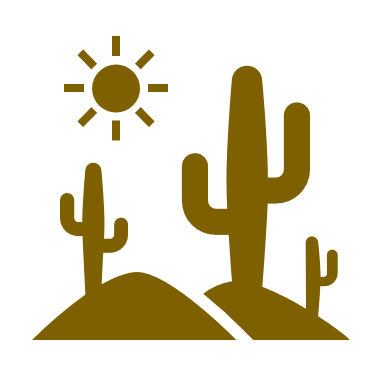 100 mm
Ao
300 mm
100 mm
Au
F pot. (den potentielle fordampning)ewr den mængde vand der kunne fordampe HVIS der var rigeligt med vand!
200 mm
Nedbør (N) Pot. Fordampning
Nedbørsunderskud
Nedbørsoverskud
Fugtighedsindeks= 600 / 300 = 2.0
Fugtighedsindeks= 100 / 300 = 0,33
Afstrømning – Au og Ao
Terrænforhold og jordbund
Afstrømning, terræn og jordbund
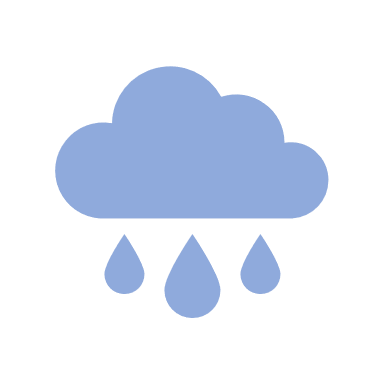 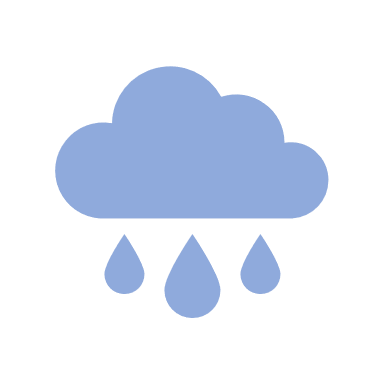 Ao
Ao
Lavlands område
Bjergområder ogkuperet landskab
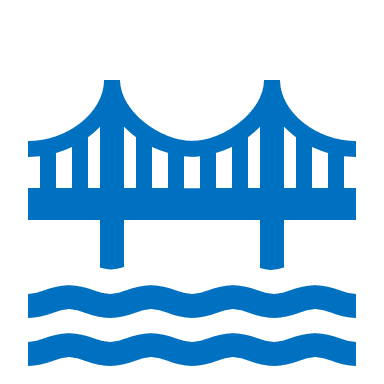 Ao
Lerjord
Sandjord
Au
Au
Oversvømmelser, mudderskred og tørke
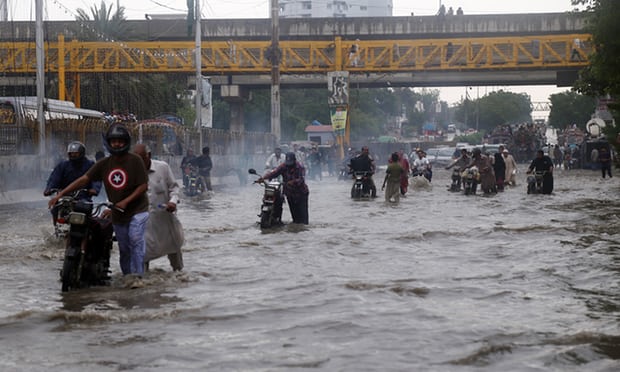 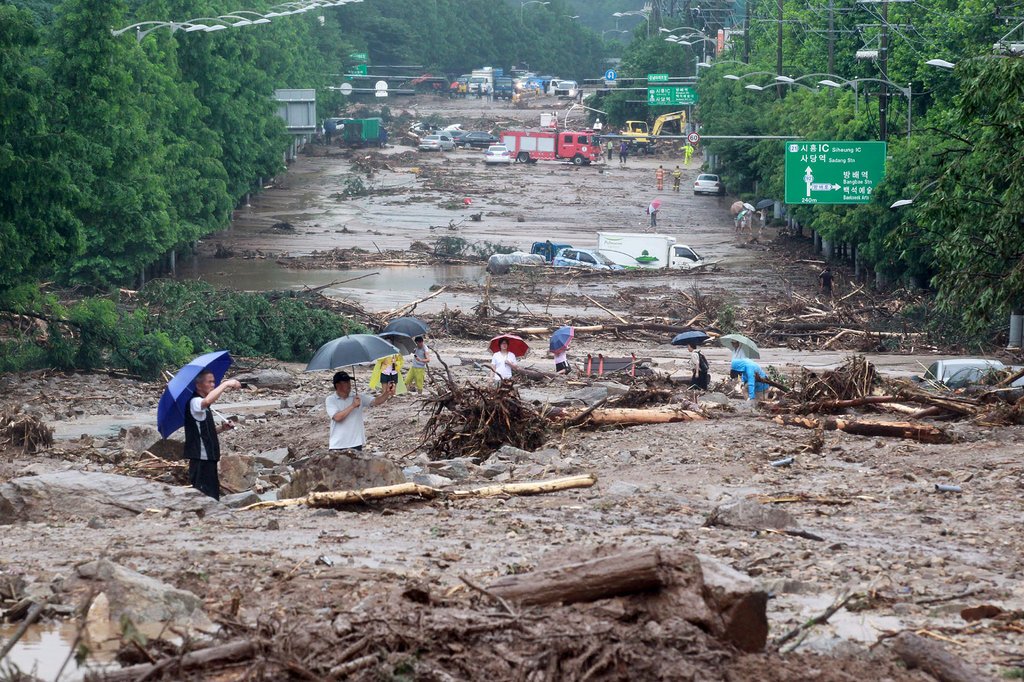 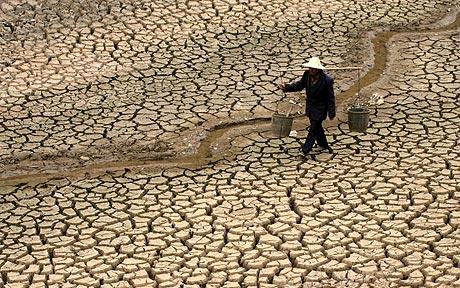 Jordbunden i Danmark
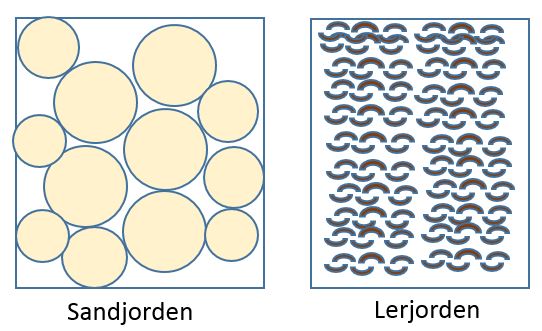 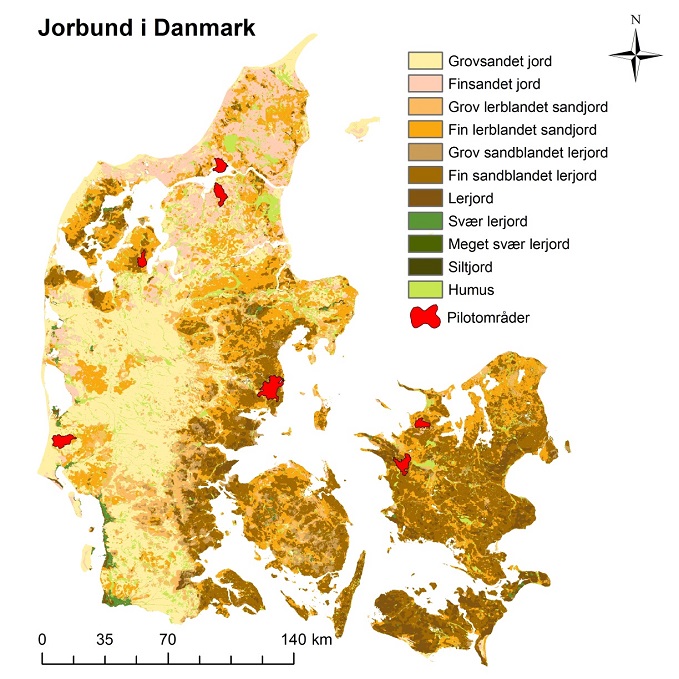 Få men store hulrum= lille porøsitet
Mange små hulrum= stor porøsitet
Lav permeabilitet(gennemstrømlighed)
Høj permeabilitet(gennemstrømlighed)
sand
ler
Au
Au
Nedbørsfordeling og Afstrømning (Au) i Danmark
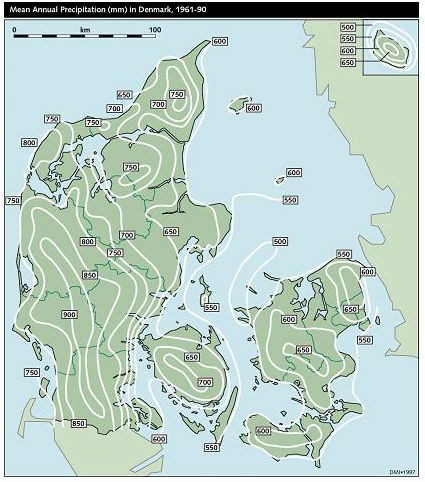 Afstrømningen er størst i det vestlige Danmarkdels fordi man her har mere nedbør og 
Fordi man har en sandet jordbund
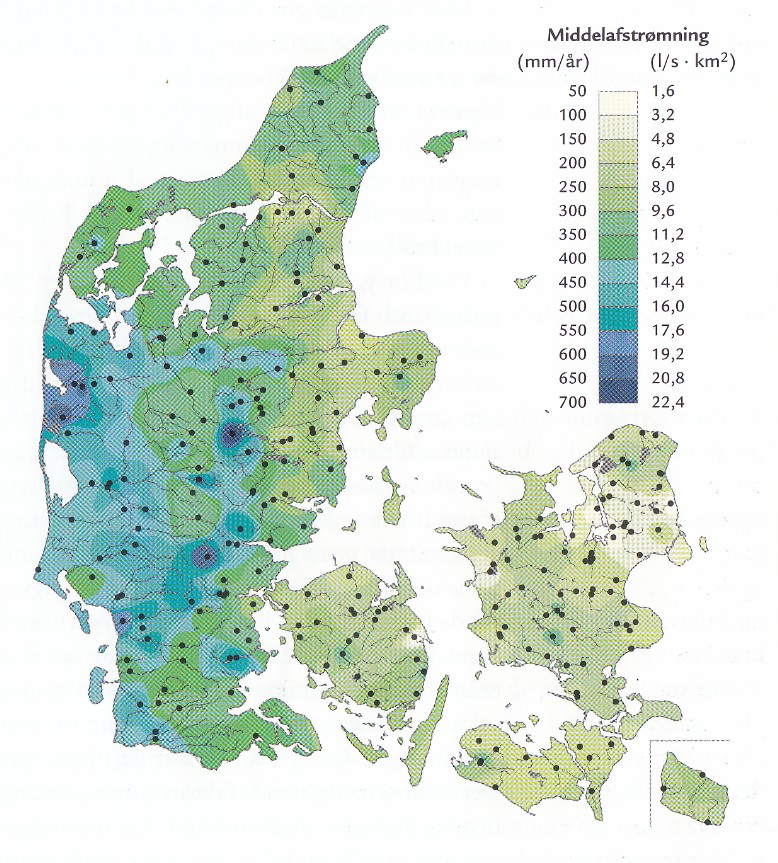 600 mm
900 mm
Jordbund og arealanvendelse i Danmark
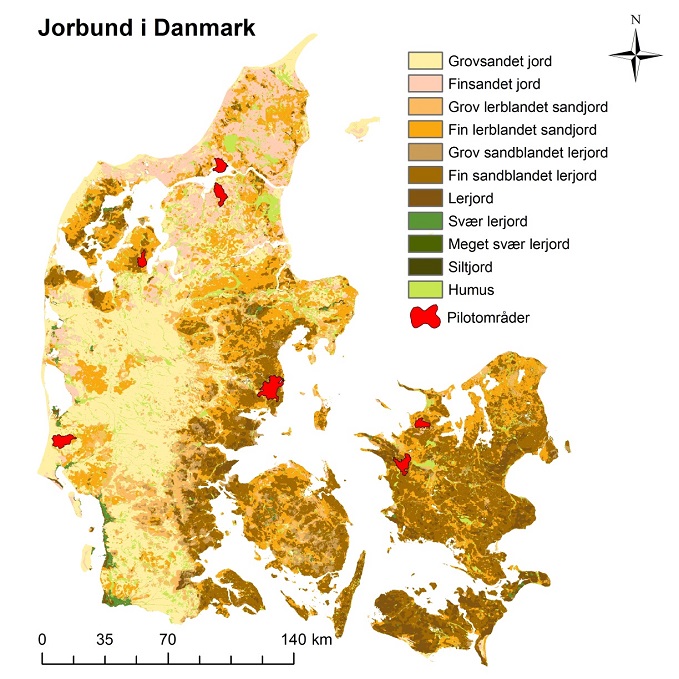 De sandede jorde er mindre frugtbare
De lerholdige jorde er mere frugtbare
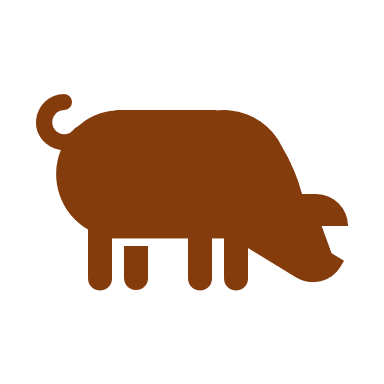 Anvendes hovedsagelig til animalsk produktion
Anvendes hovedsagelig til vegetabilsk produktion
sand
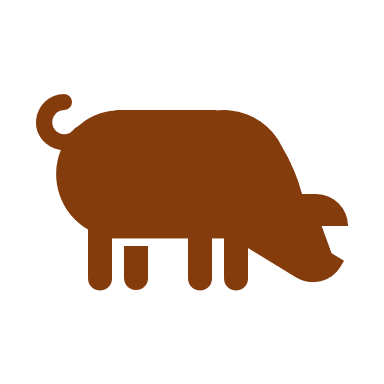 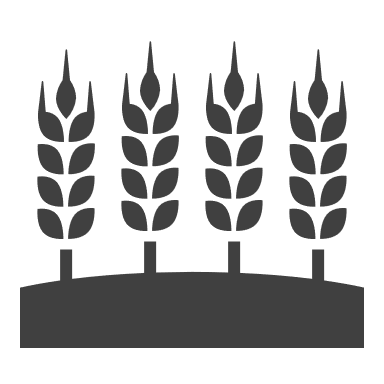 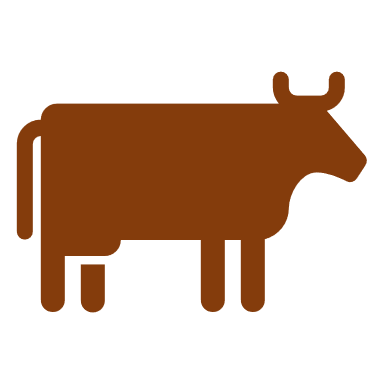 ler
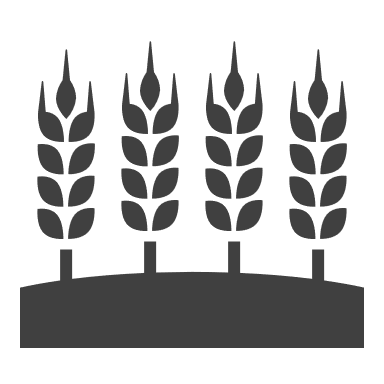 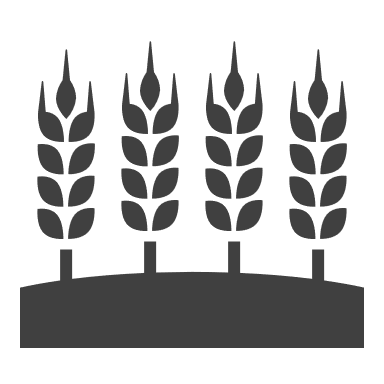 Mindre udvaskning af gylle / næringsstoffertil vandmiljøet (åer, søer, grundvand)
Større udvaskning af gylle / næringsstoffertil vandmiljøet (åer, søer, grundvand)
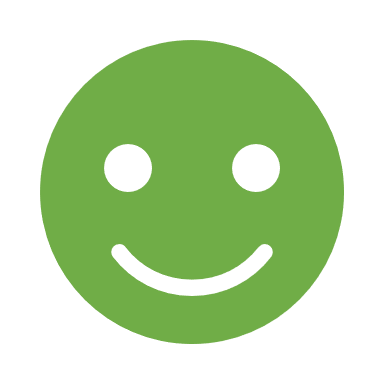 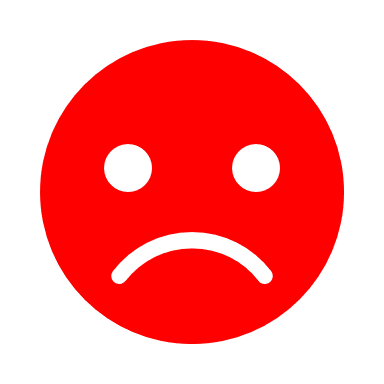 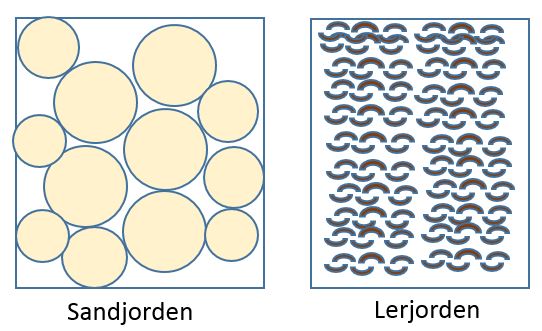 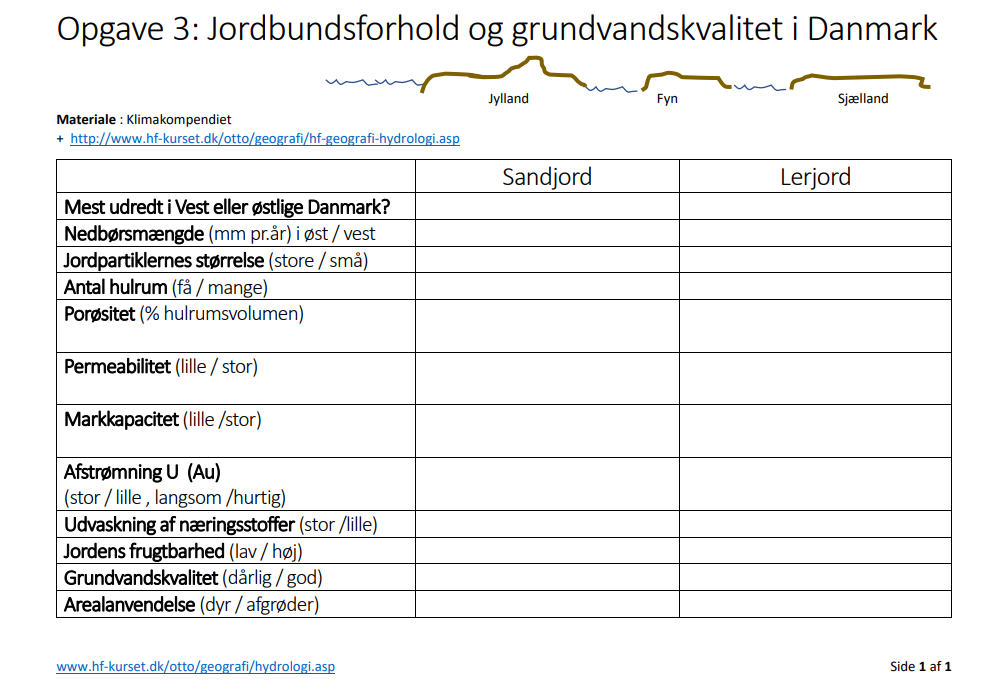 Vestlige Danmark
Øst-jylland og øerne
900
600
Store
Små
Mange
Få
Stor
Lille
Stor
Lille
Stor
Lille
Stor / hurtig
lille / langsom
Stor
Lille
Høj
Lav
Dårlig
God
Afgrøder
Husdyr
Jordbunden i Danmark
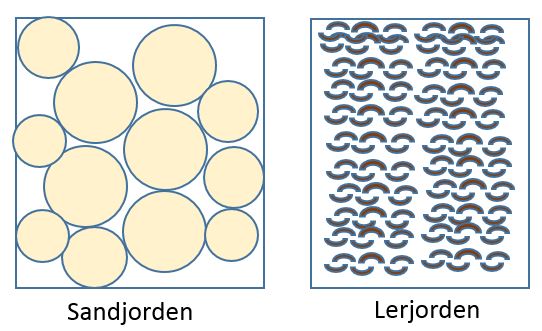 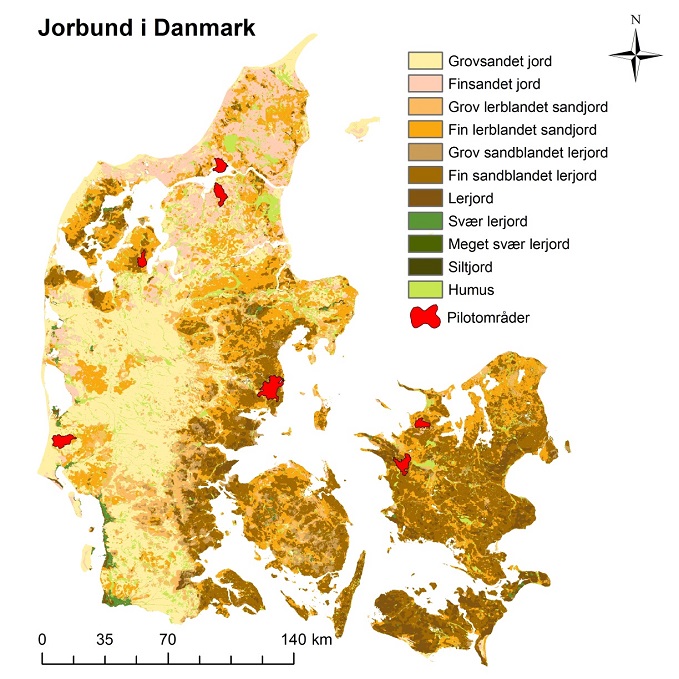 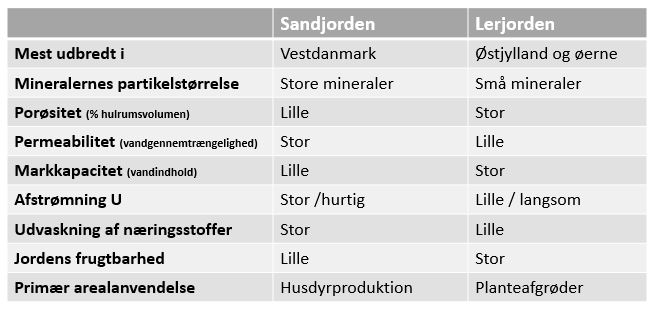 sand
ler
Luftfugtighed
Relativ luftfugtighed og Beregning af fugtighedsindeks
Luftens mætningskurve
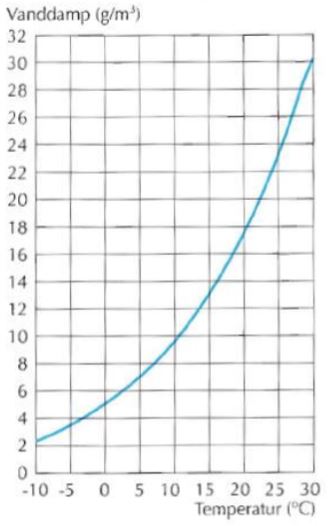 Figuren viser den maksimale mængde vanddamp som luft kan indeholde vedforskellige temperaturer
Hvilken sammenhæng ses mellem luftens temperatur og luftens vanddamp indhold?
Jo varmere luften er, 
jo mere vanddamp kan luften indeholde
Luftens relative luftfugtighed (1)
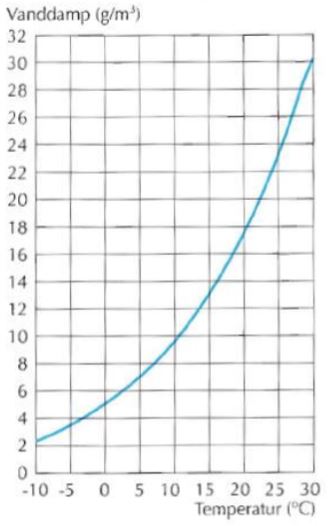 Hvis en luftmasse f.eks. er 20 ° C varm hvor meget vanddamp kan den så maksimalt indeholde?
Ca. 17g / m3
Men hvis luften kun indeholder 8,5 g / m3(= den absolutte luftfugtighed)hvad er så den relative luftfugtighed?
den absolutte fugtighed det maksimale vanddampindhold
X 100
8,5 / 17 * 100 = 50 %
Luftens relative luftfugtighed (2)
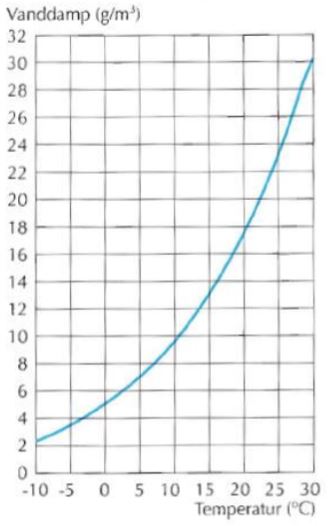 Hvis en luftmasse f.eks. er 30 ° C varm hvor meget vanddamp kan den så maksimalt indeholde?
Ca. 30g / m3
Men hvis luften kun indeholder 10 g / m3(= den absolutte luftfugtighed)hvad er så den relative luftfugtighed?
den absolutte fugtighed det maksimale vanddampindhold
X 100
10 / 30 * 100= 33 %
Luftens dugpunkt = 100% luftfugtighed
Hvis en luftmasse f.eks. er 30 ° C varm hvor meget vanddamp kan den så maksimalt indeholde?
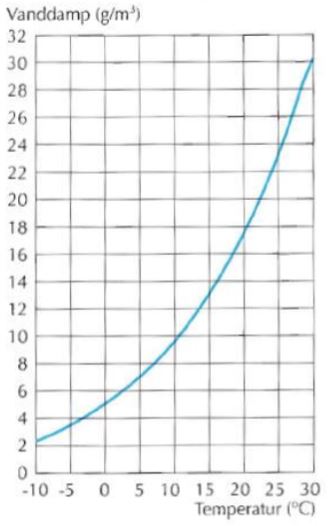 Ca. 30g / m3
Men den absolutte luftfugtighed er 10 g / m3
Hvad skal der ske for at luftfugtigheden bliver 100%?
Vi finder den temperatur hvor 10 g/m3er det maksimale vanddampindholdI dette eksempel er det 10 ° C
dette kaldes luftens dugpunkt
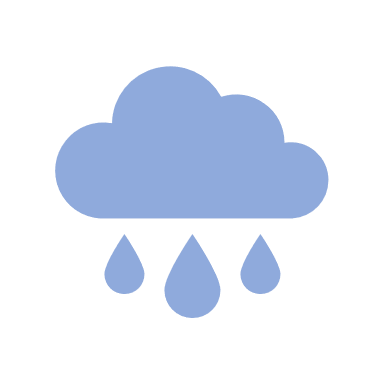 Hvad tror du der vil ske hvis luften bliver koldere end 10° C
Ja – det begynder at regne !
Hvor kan det regne? I Høj – eller lavtryksområder?
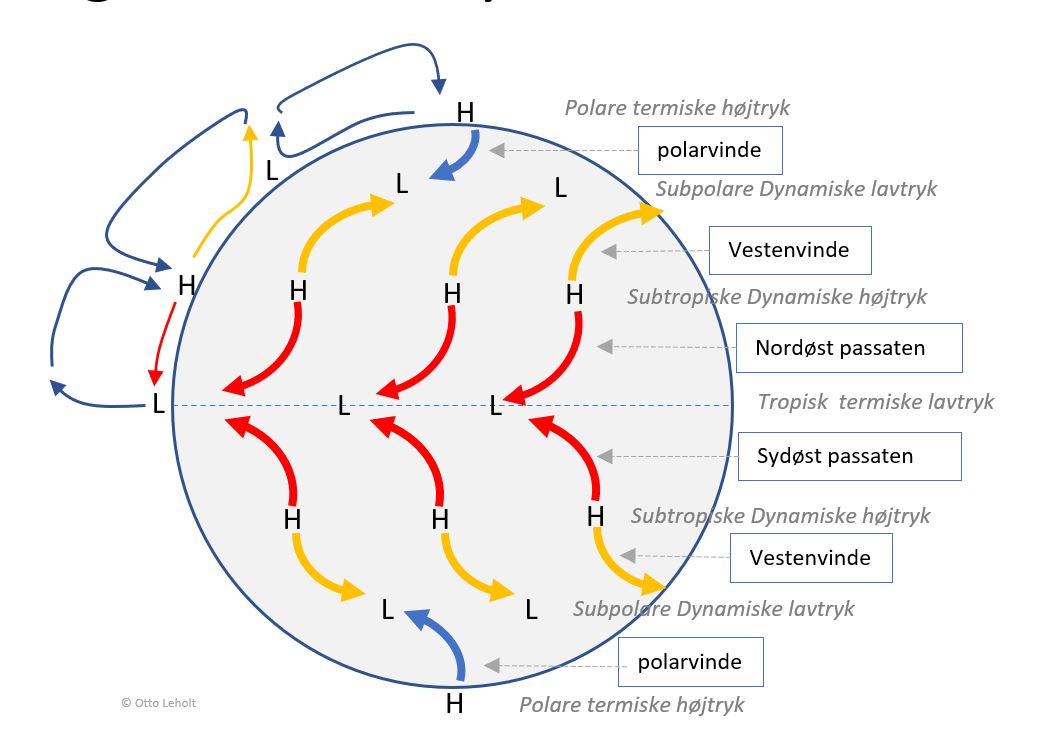 Hvor kan det regne? I Høj – eller lavtryksområder?
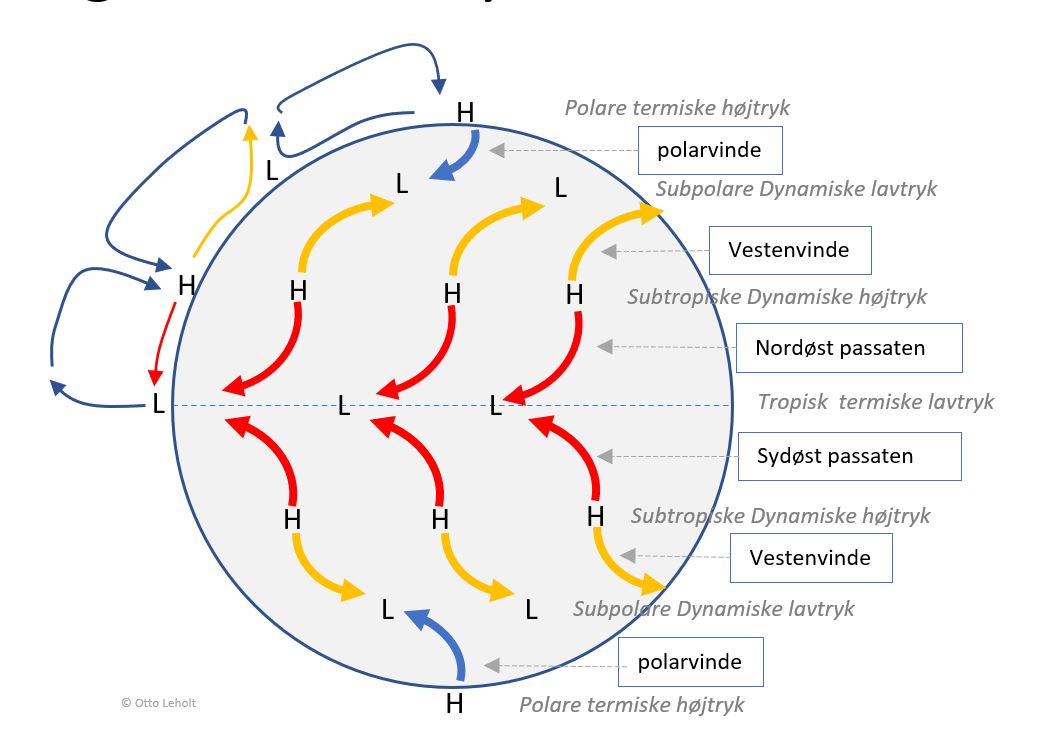 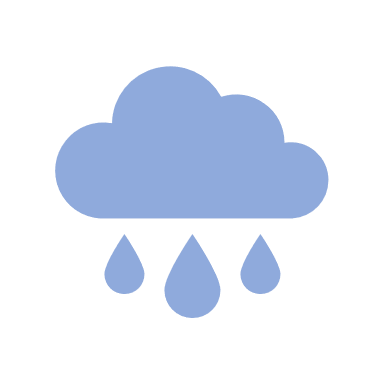 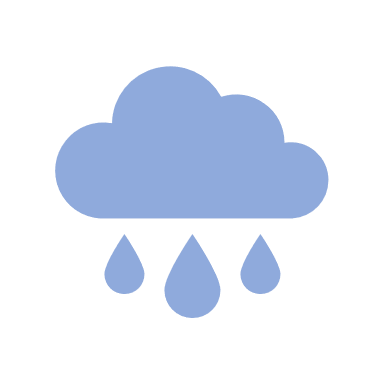 Vandets kredsløb
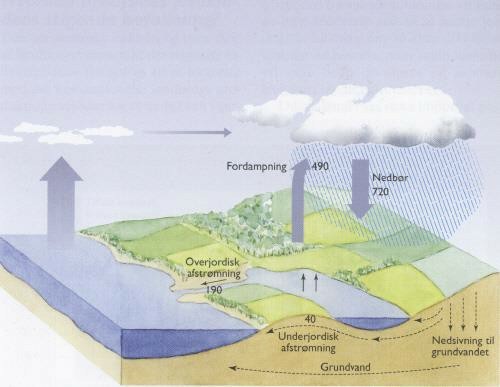 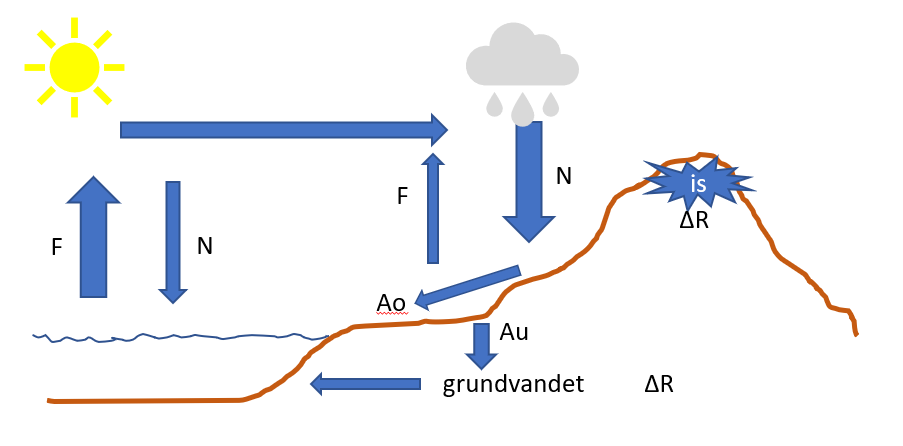 Vandets kredsløb for Sjælland med tal
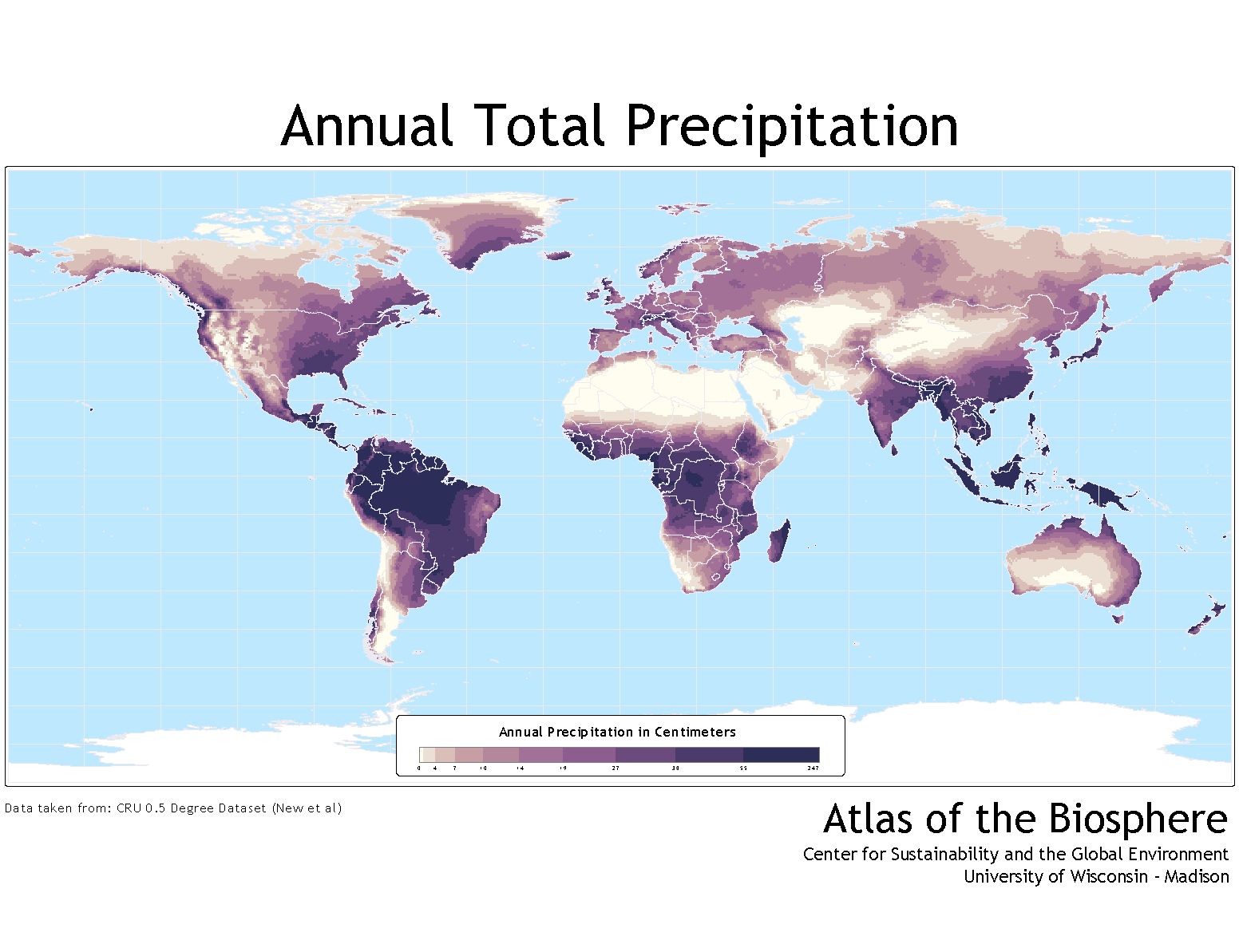 Forurening
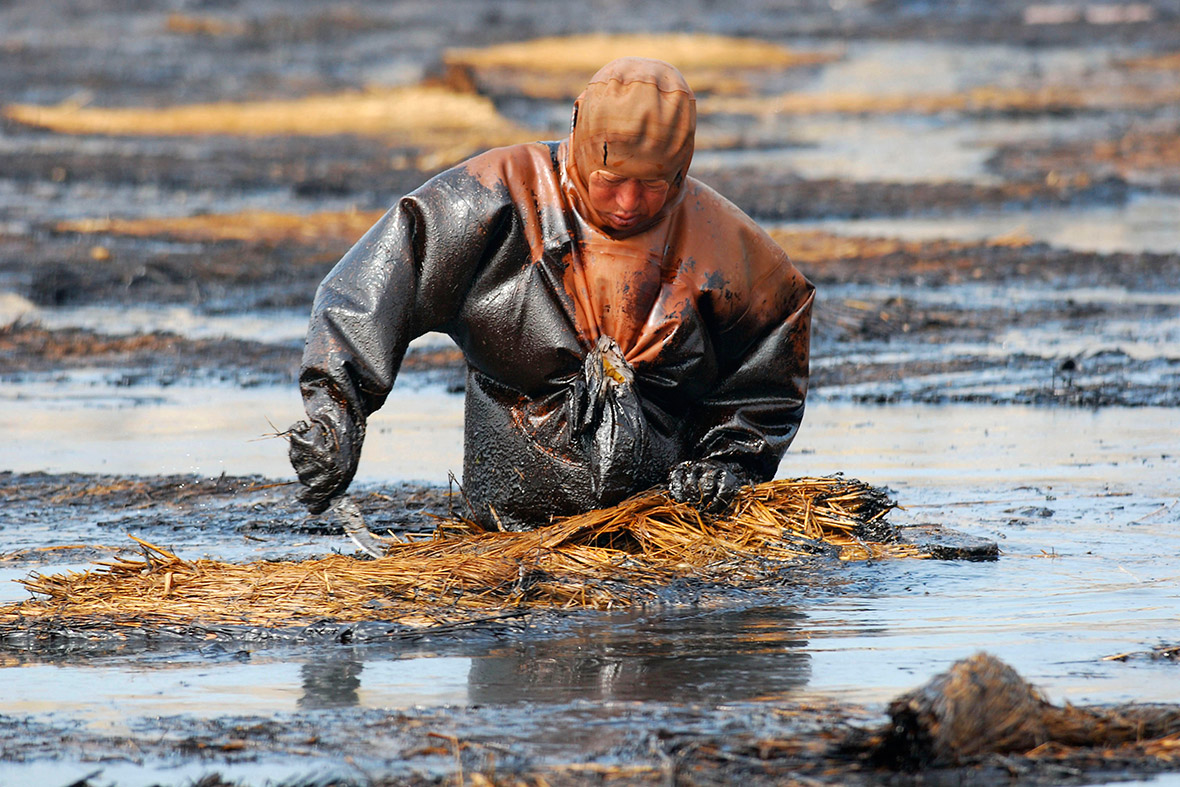 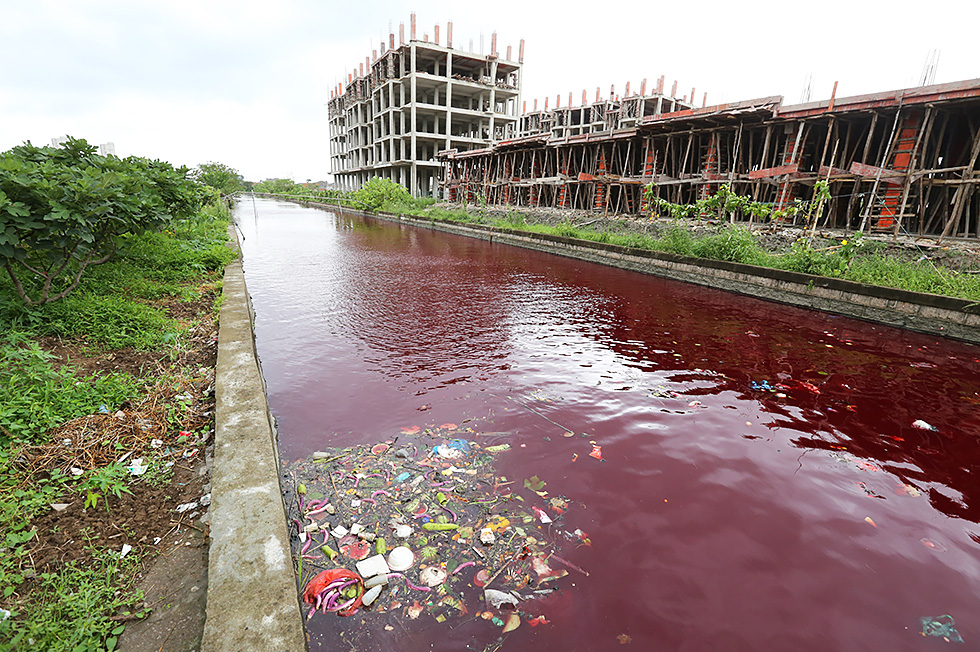 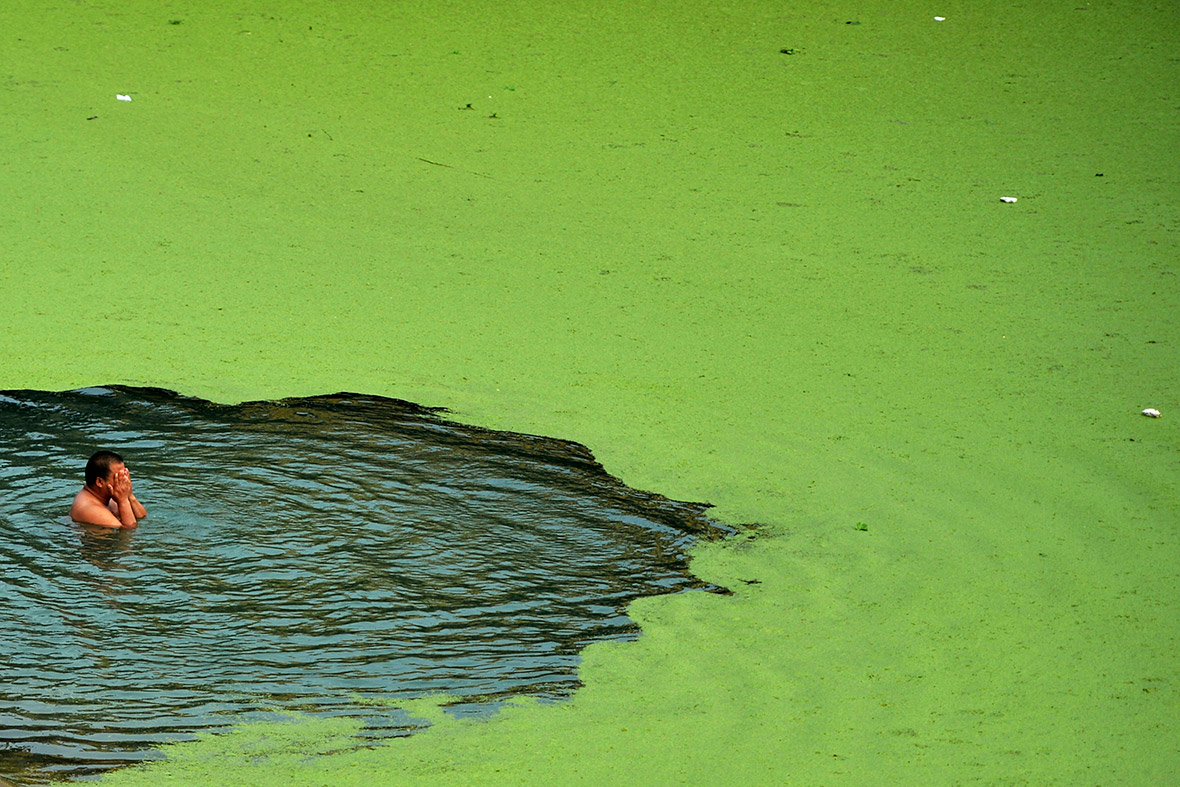 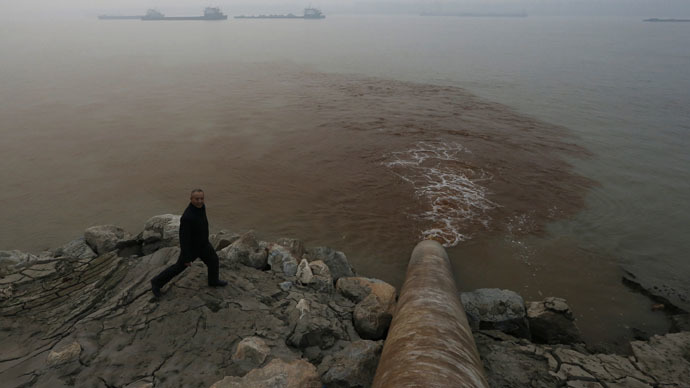 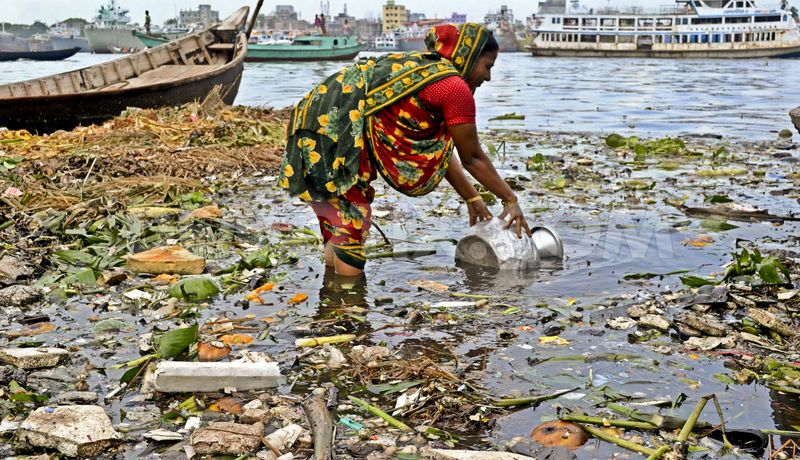 Adgang til rent drikkevand
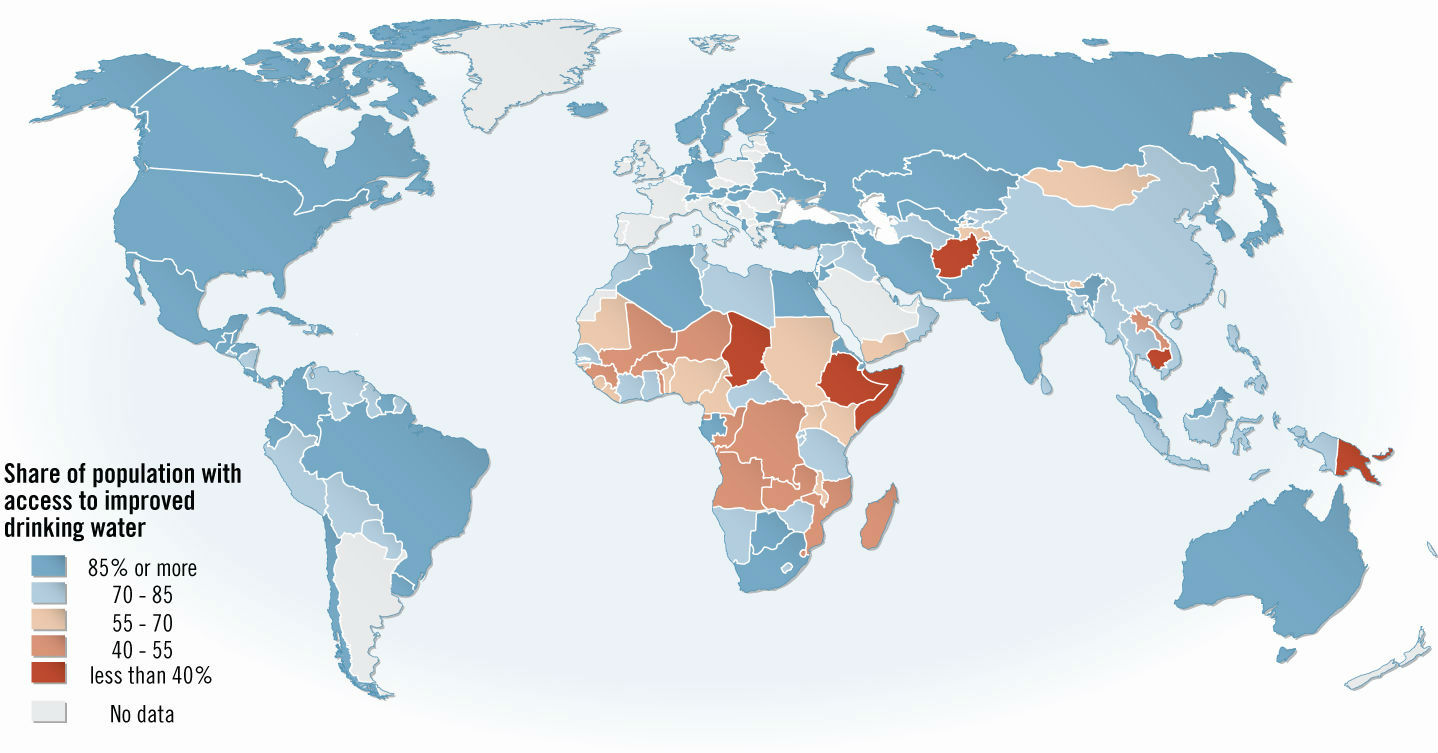